Стажировочная площадка «Методы ТРИЗ и РТВ как средство ознакомления детей с неживой природой»
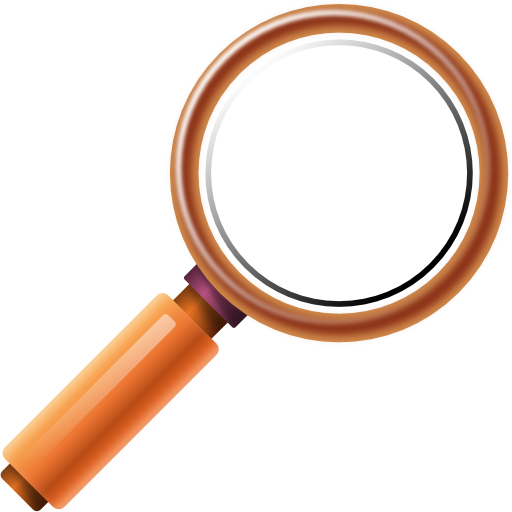 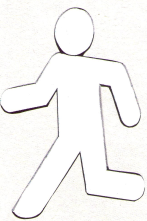 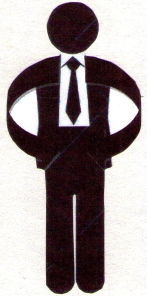 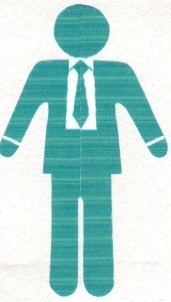 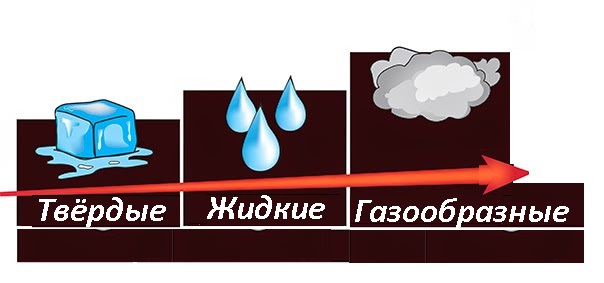 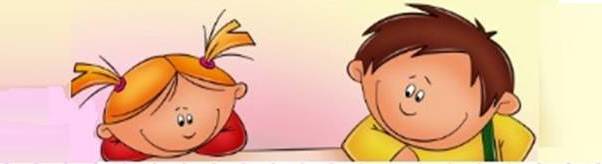 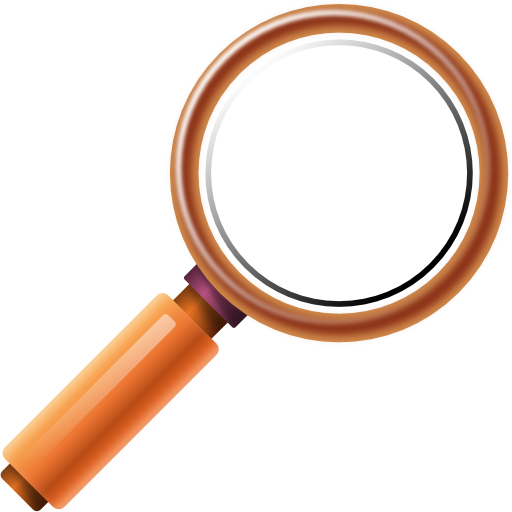 Стажёры: 
Кизилова Н.С.,    воспитатель      ДС  №10
Якимчук А.В.,     воспитатель        ДС  №10
Руководитель: 
Аткина Н. Н., воспитатель   ДС  №10
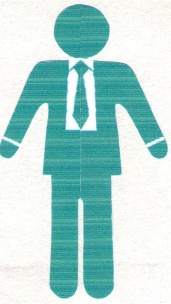 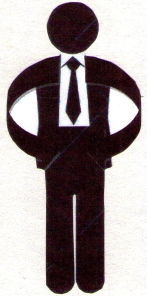 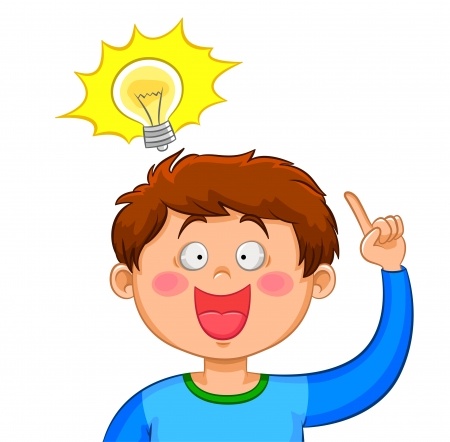 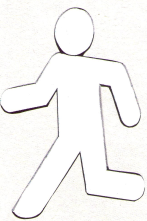 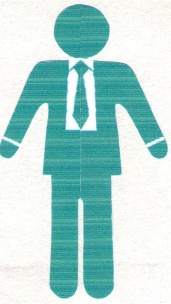 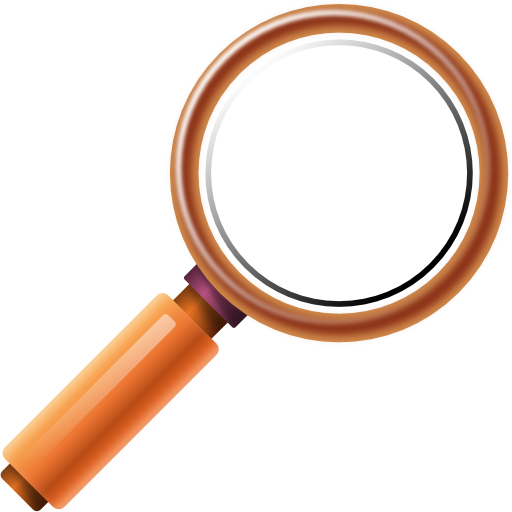 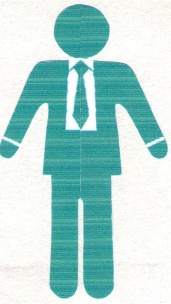 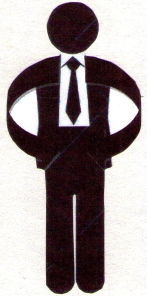 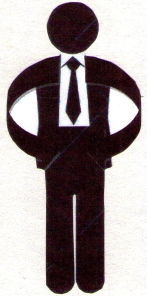 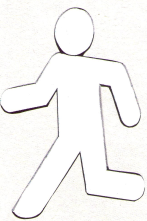 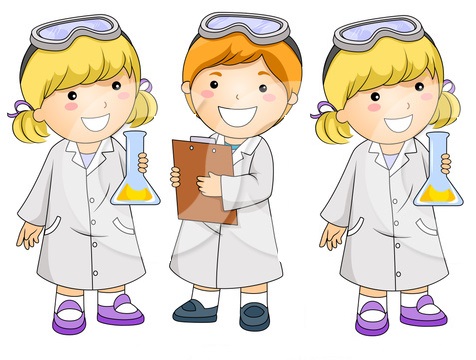 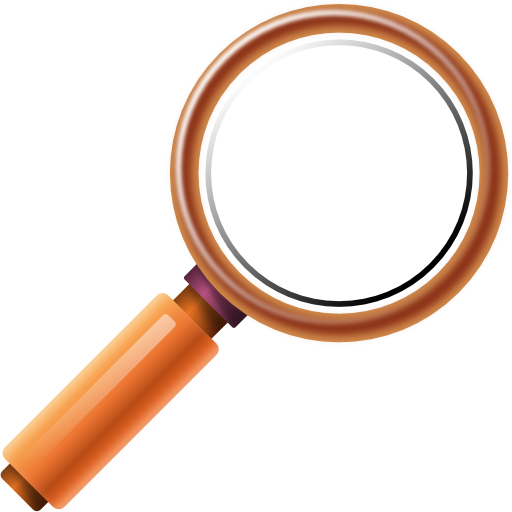 Теоретические и практические аспекты использования метода
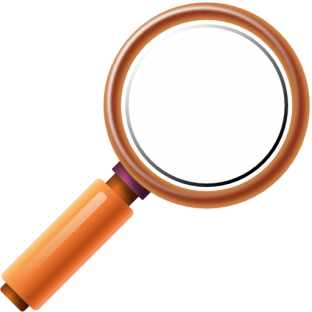 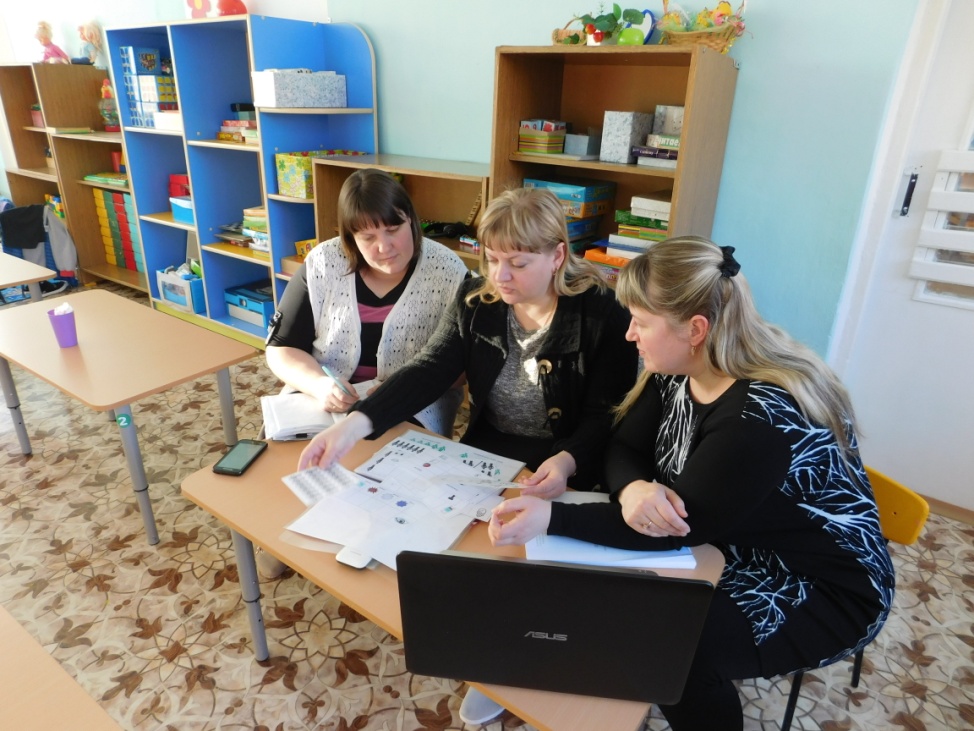 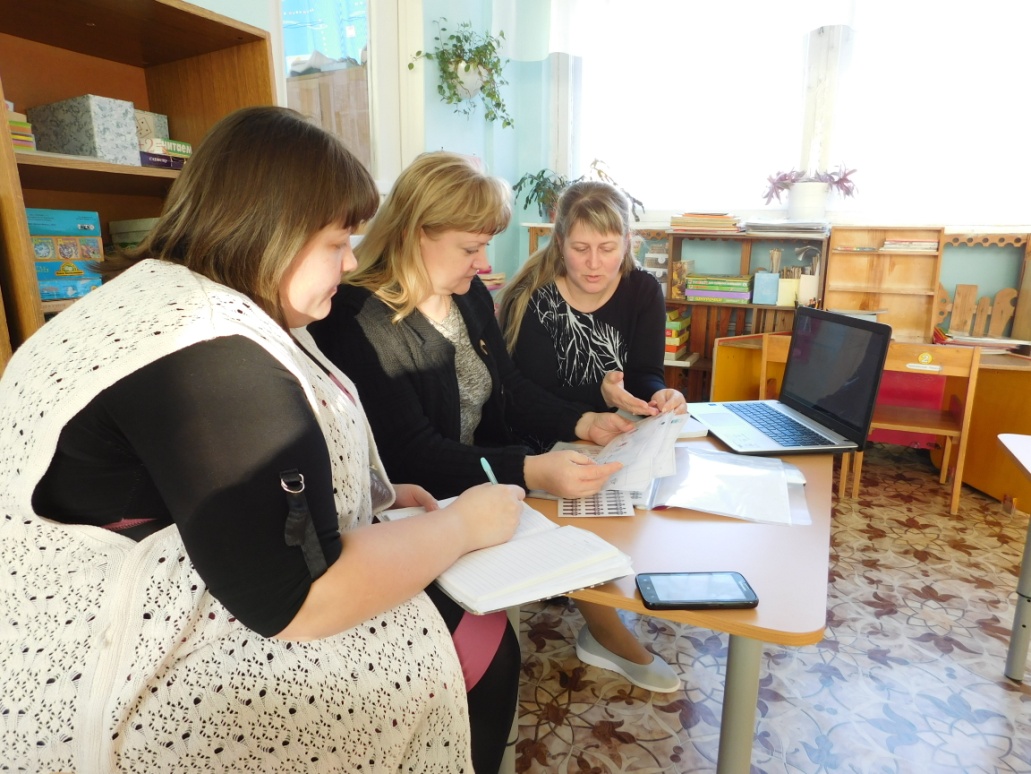 Мастер - класс
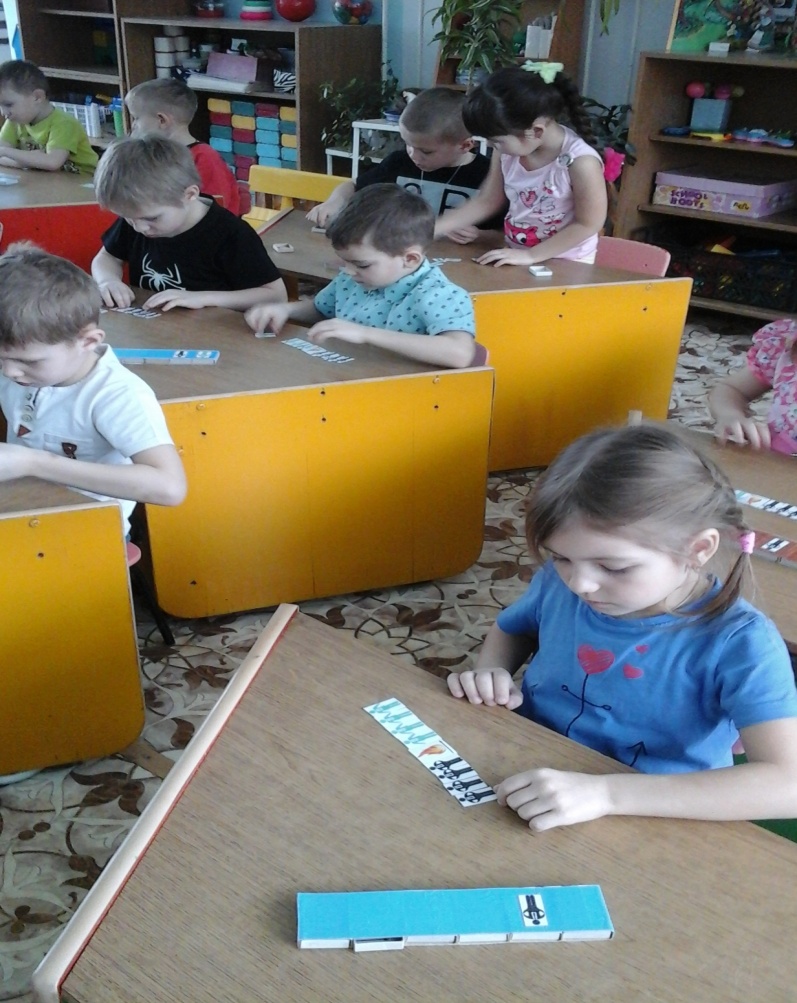 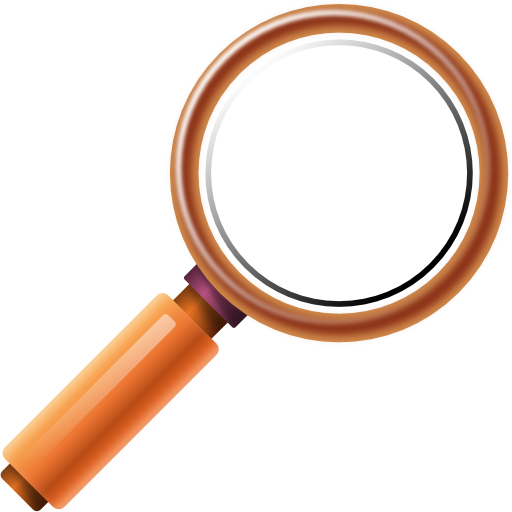 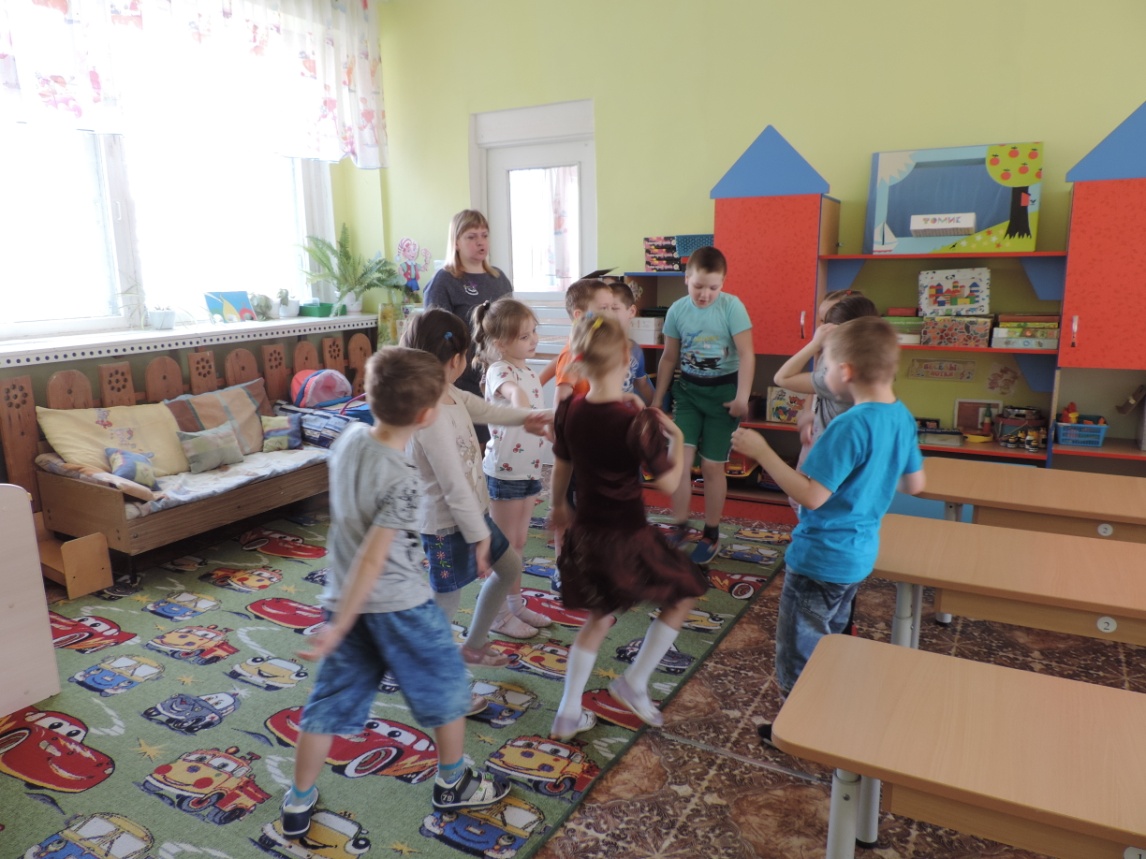 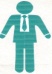 «Маленькая тележка чудес»
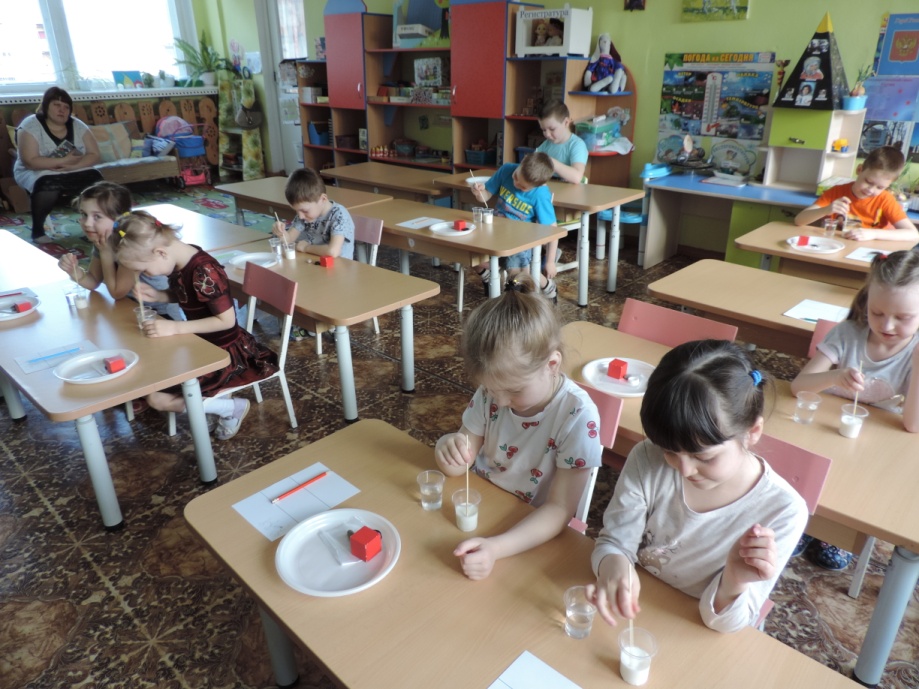 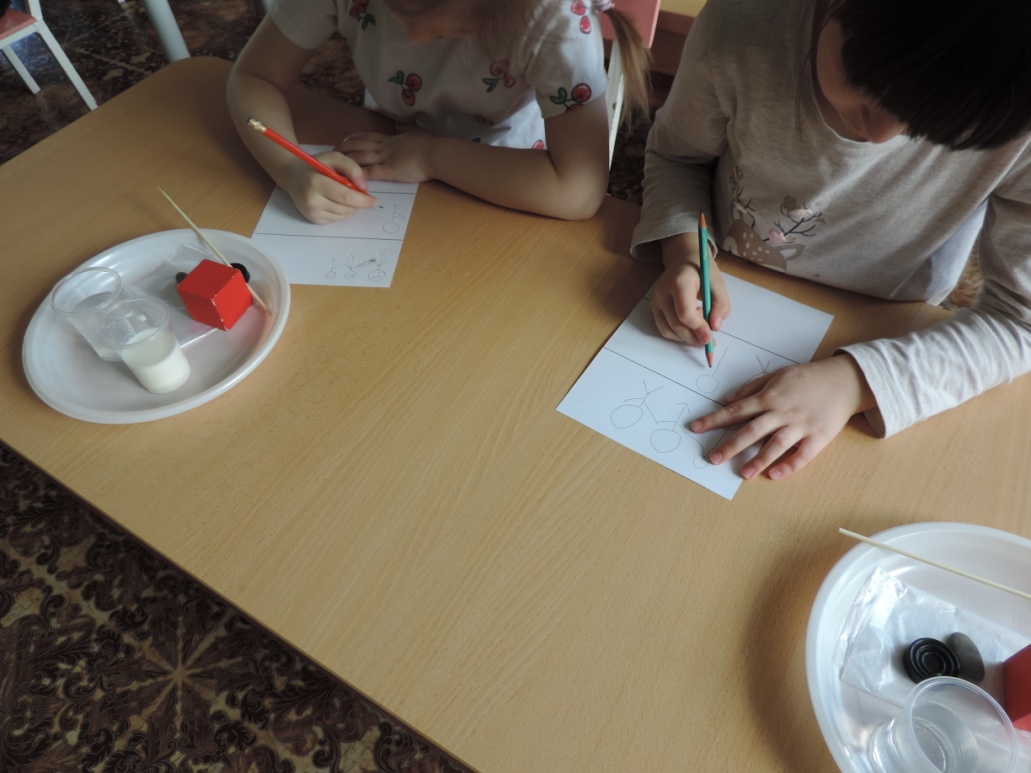 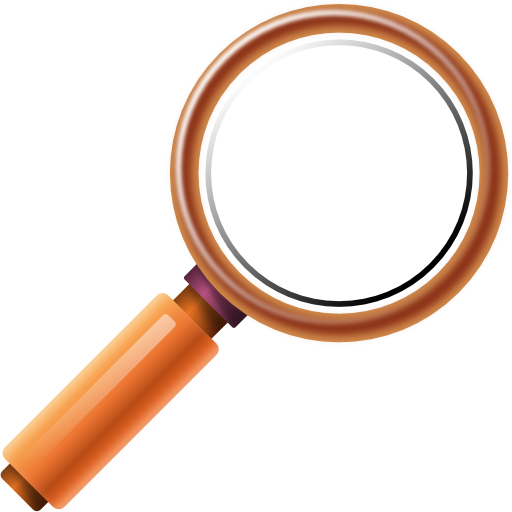 «Работа с родителями»
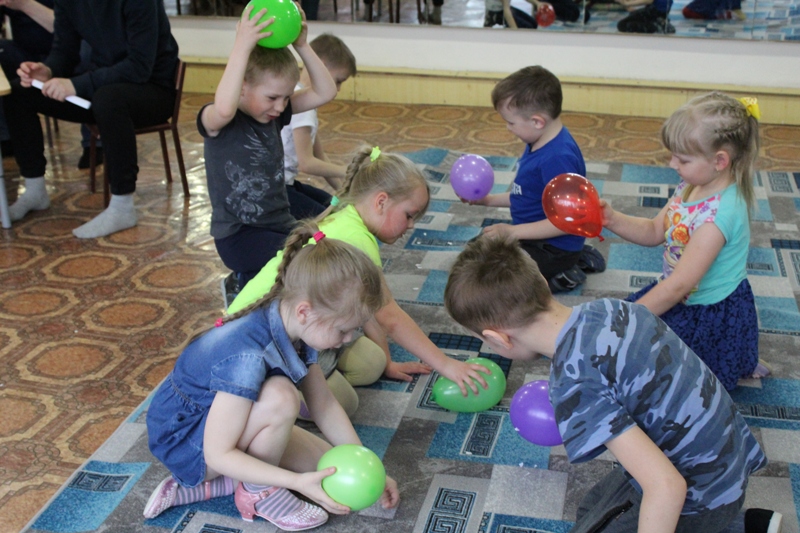 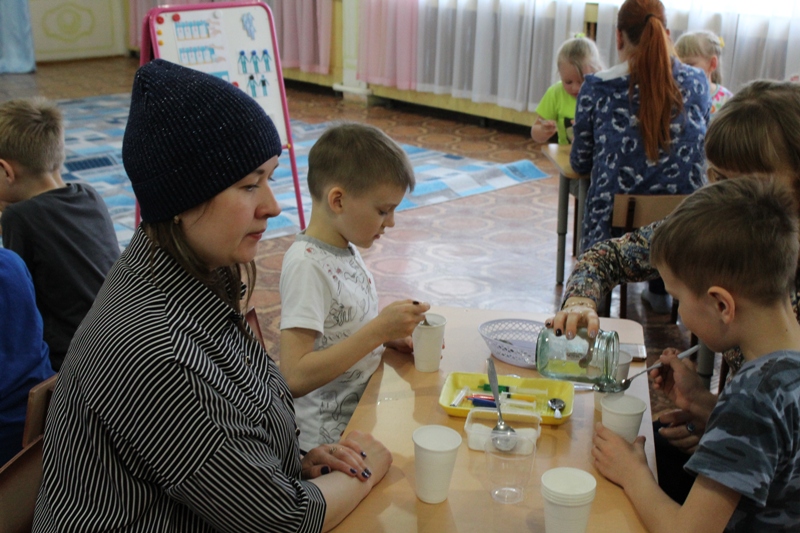 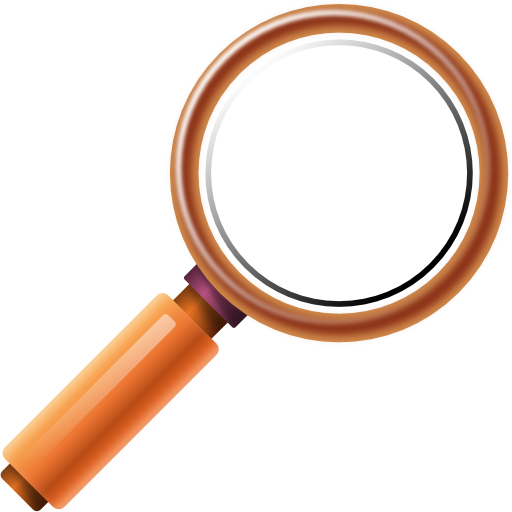 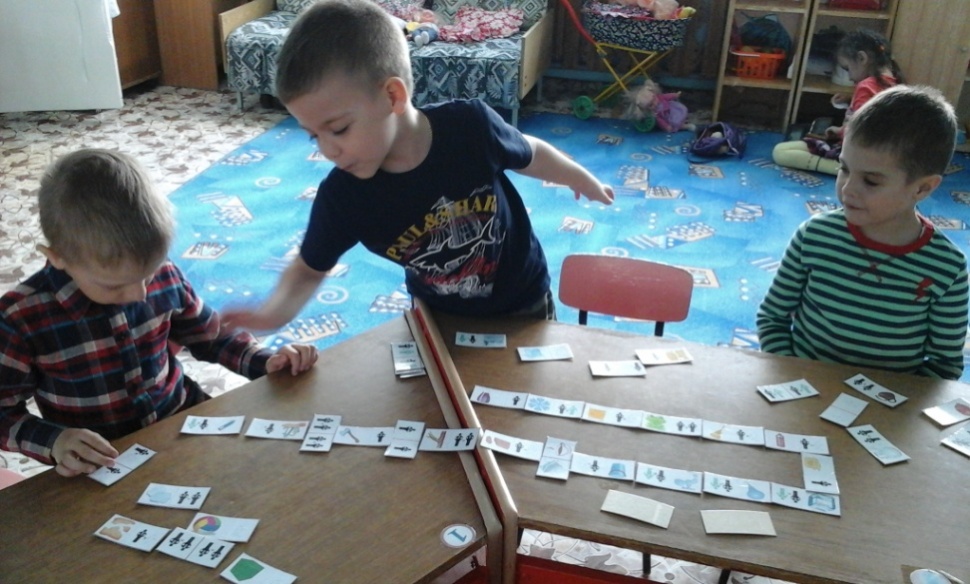 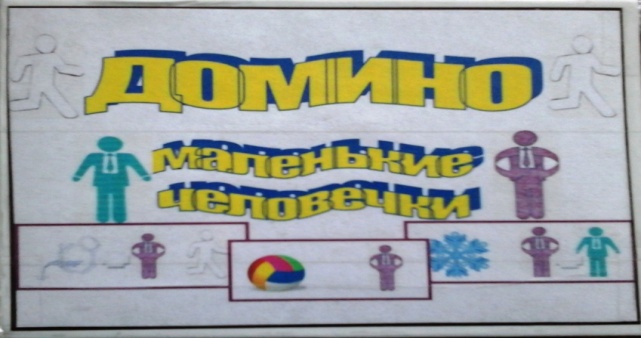 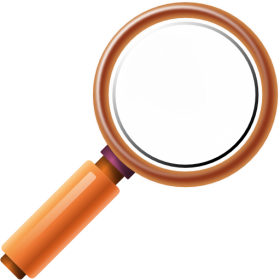 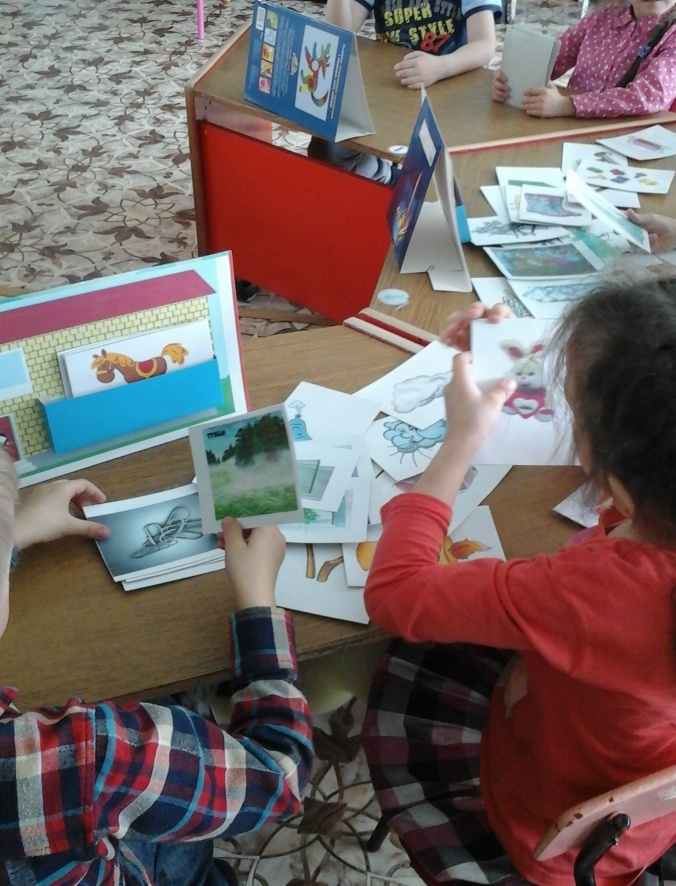 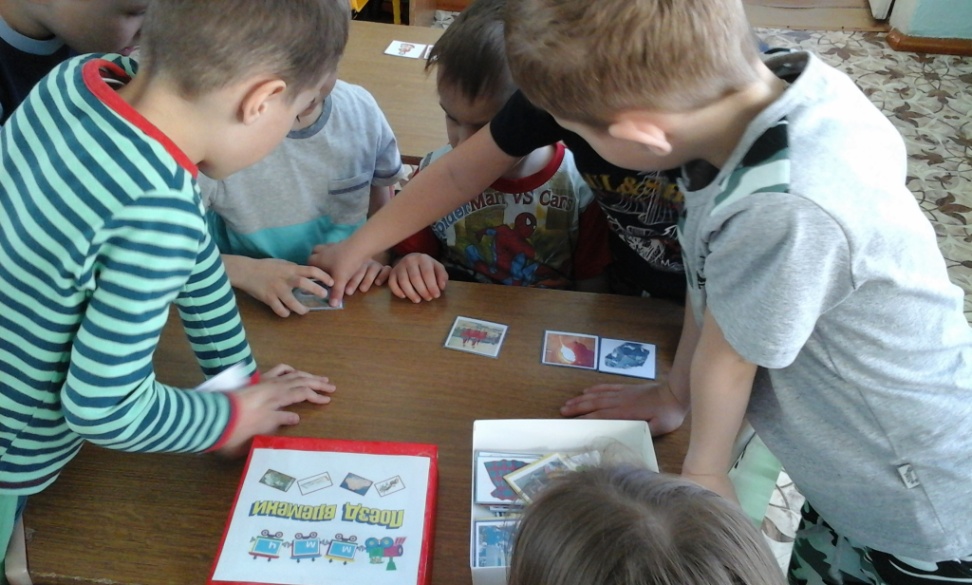 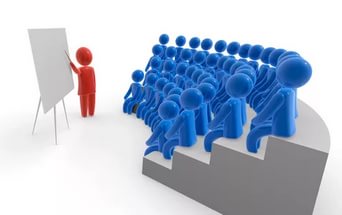 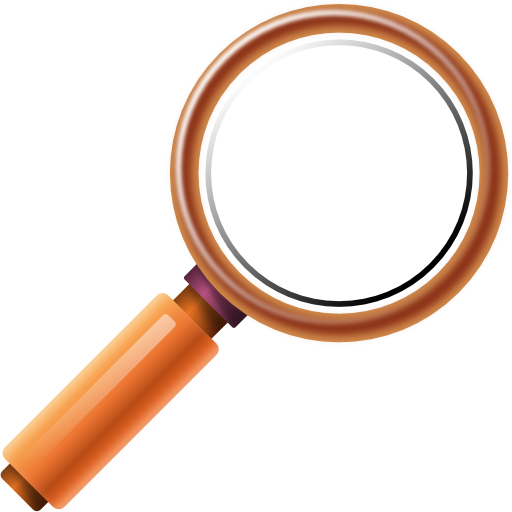 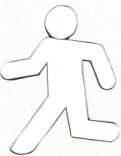 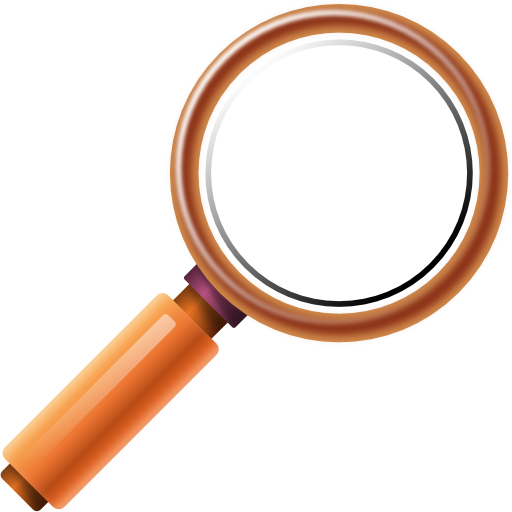